Nouzonville u europi
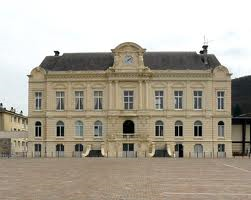 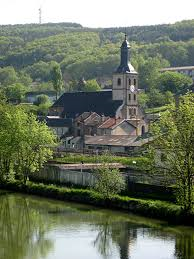 Europa – pogled s neba
Smještaj Francuske u Europi
Francuska – pogled s neba
Sjever – jug: 1000km

Istok – zapad : 800km

Paris – Nouzonville: 240km
Reljef Francuske
Naši gradovi
Paris
Marseille
Lyon
Toulouse
Nice
Nantes
Strasbourg
Montpellier
Bordeaux
Lille
Rennes
Mreža cesta - sve su povezane s Parizom
Turizam
10 Lorraine 11 Loire 12 Provence 13 Roussillon 14 Rhône 15 Savoie 16 Sud-Ouest
1 Alsace 2 Bordeaux 3 Beaujolais 4 Bourgogne 5 Bugey 6 Champagne 7 Corse 8 Jura 9 Languedoc
Naše regije
Naša regija: Champagne-Ardenne
Champagne-Ardenne
Područje proizvodnje šampanjca
Naše područje
Ardennes
Geografsko područje
Povijesno mjesto
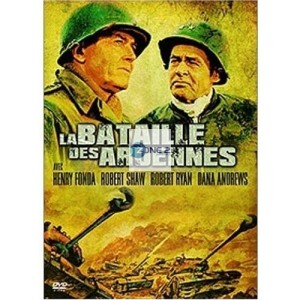 Krajolik
Turizam
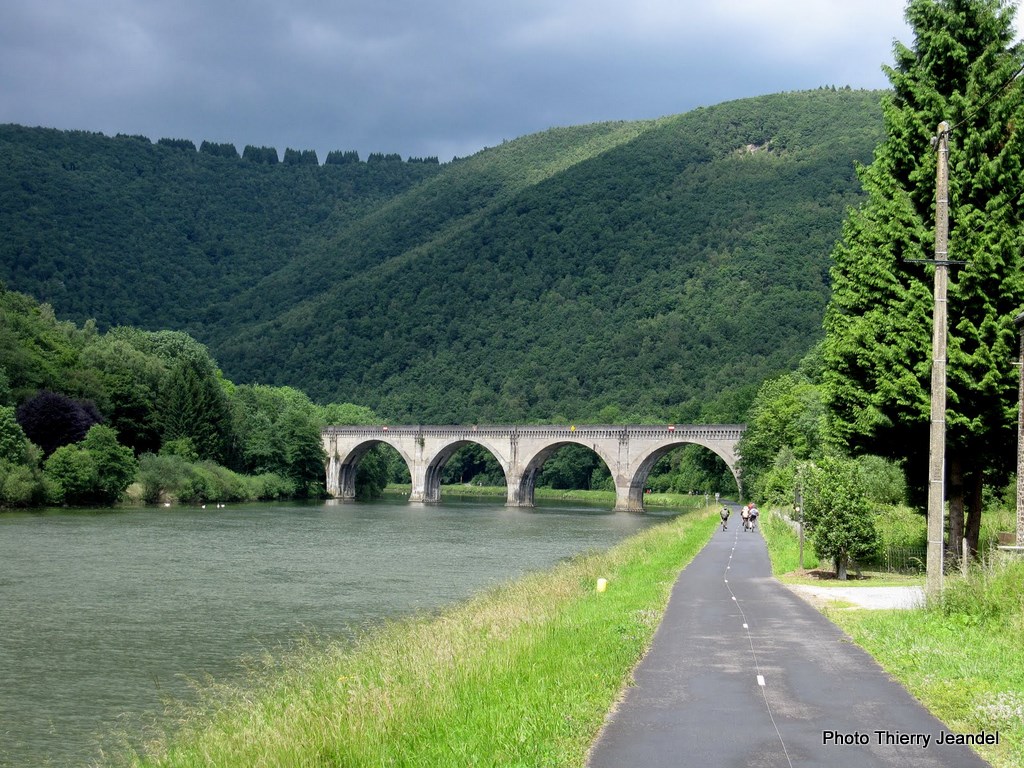 Utvrde
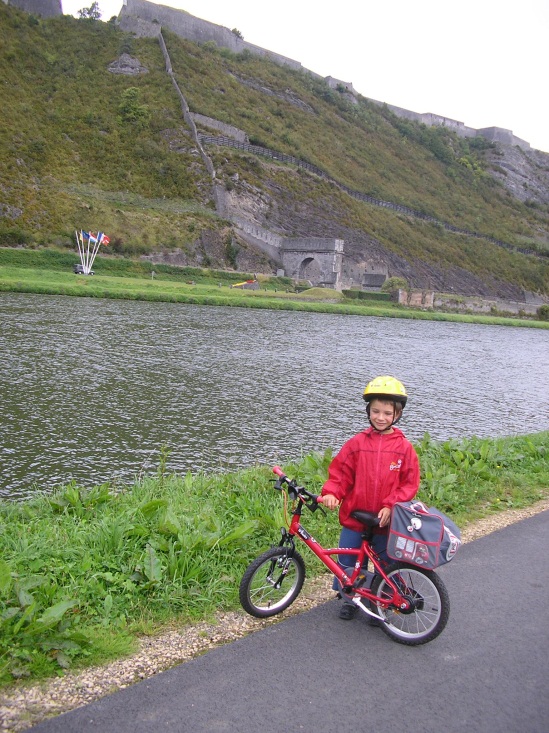 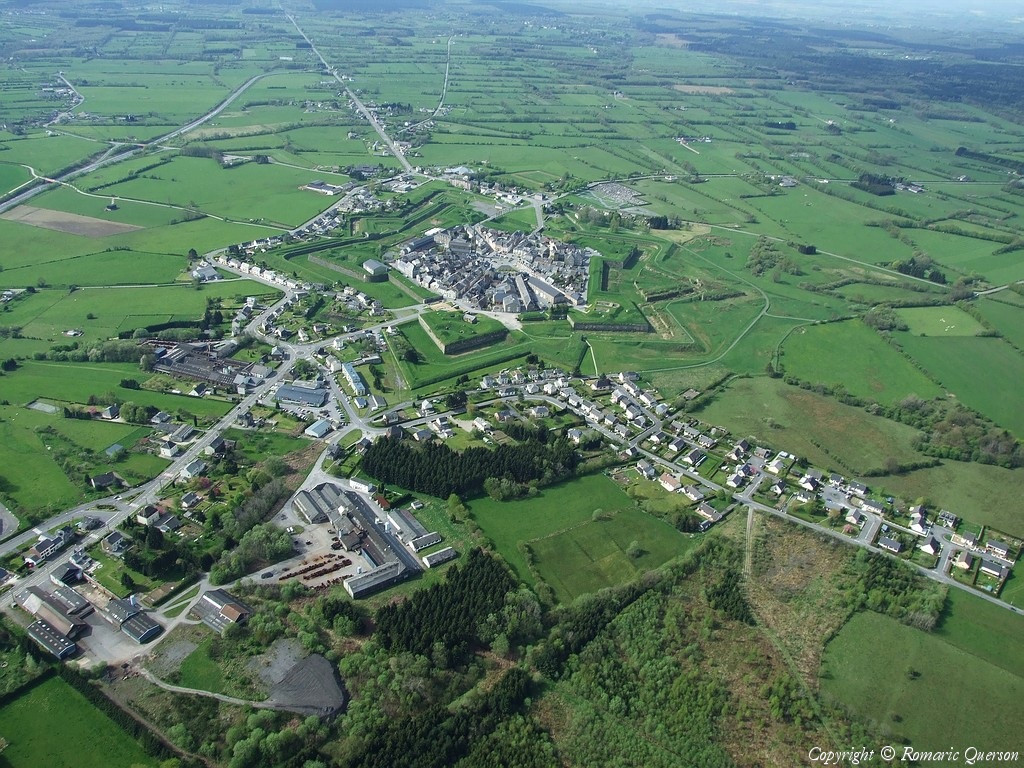 Industrija
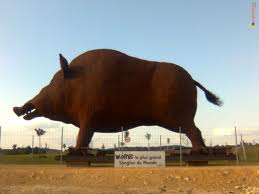 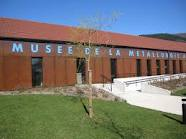 Kulturna događanja
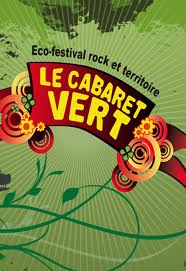 Međunarodni festival lutaka
Rock festival : Cabaret Vert 
             (Zeleni festival)
Charleville-Mézières
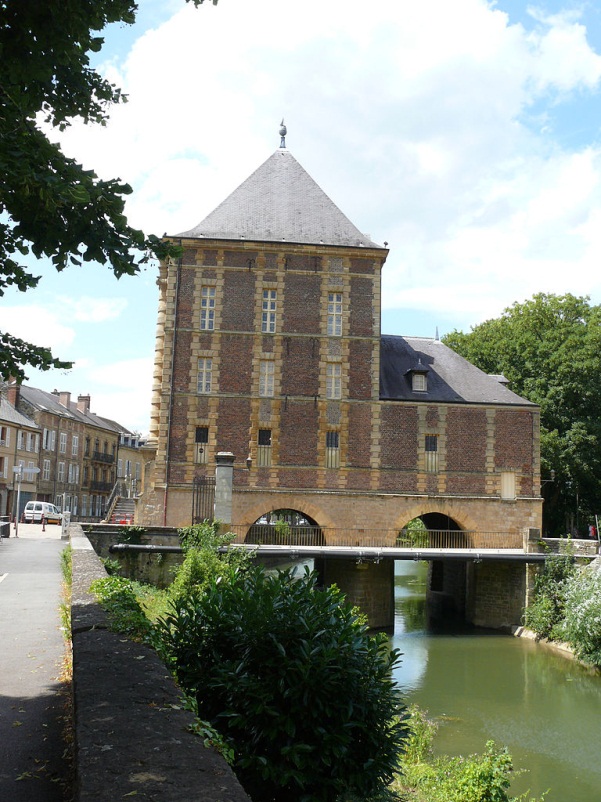 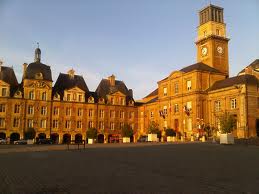 Trg Ducale
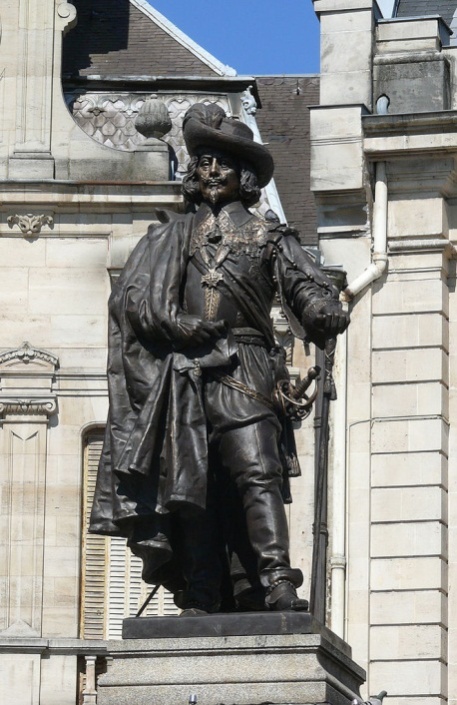 Rimbaudov muzej
Charles de Gonzague